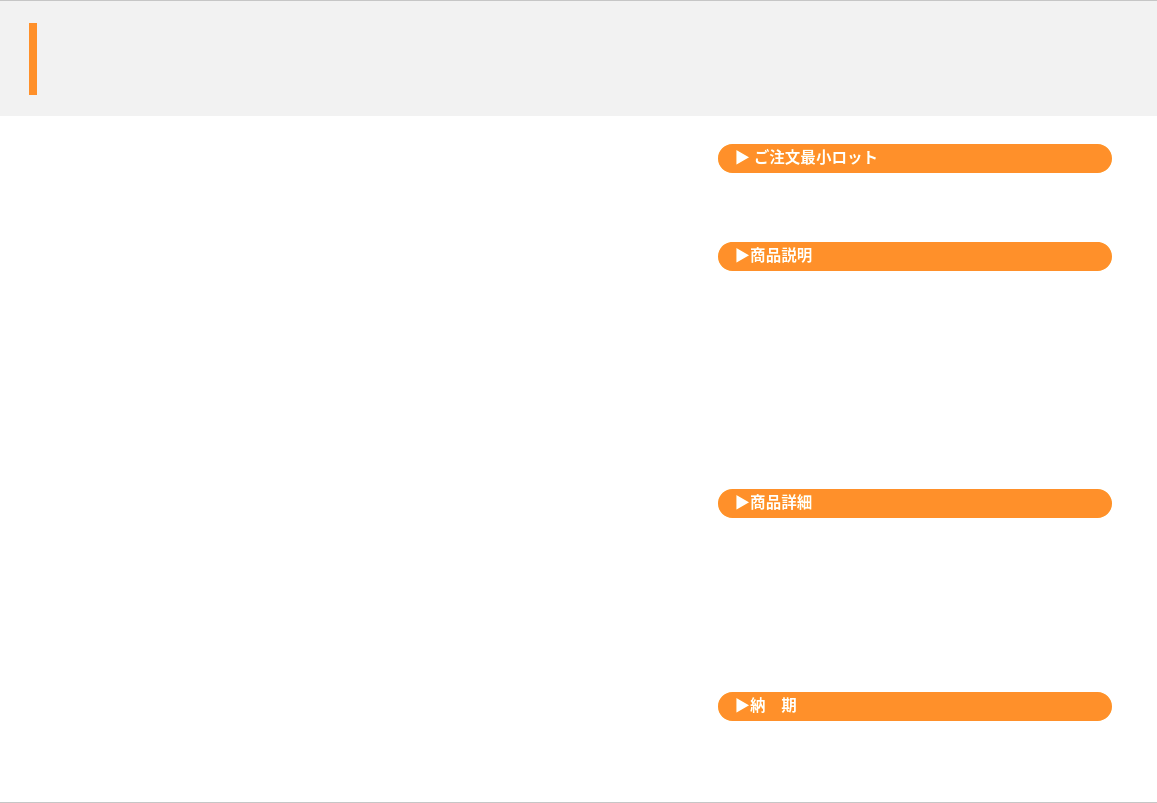 リサイクルレザーグッズ
オリジナルで作成いたします。
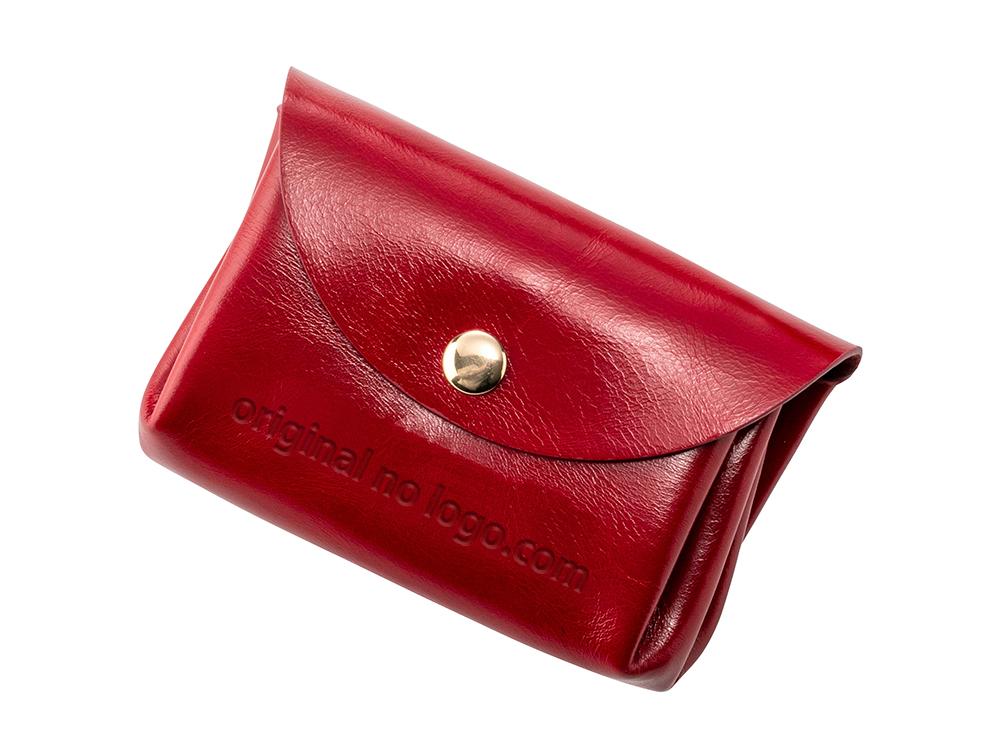 リサイクルレザーでご希望のアイテムを作成いたします。
お気軽にお問い合わせください！
品　番　　org502
サイズ　　
材　質　　
印　刷　　
外　装　　個別PP袋入
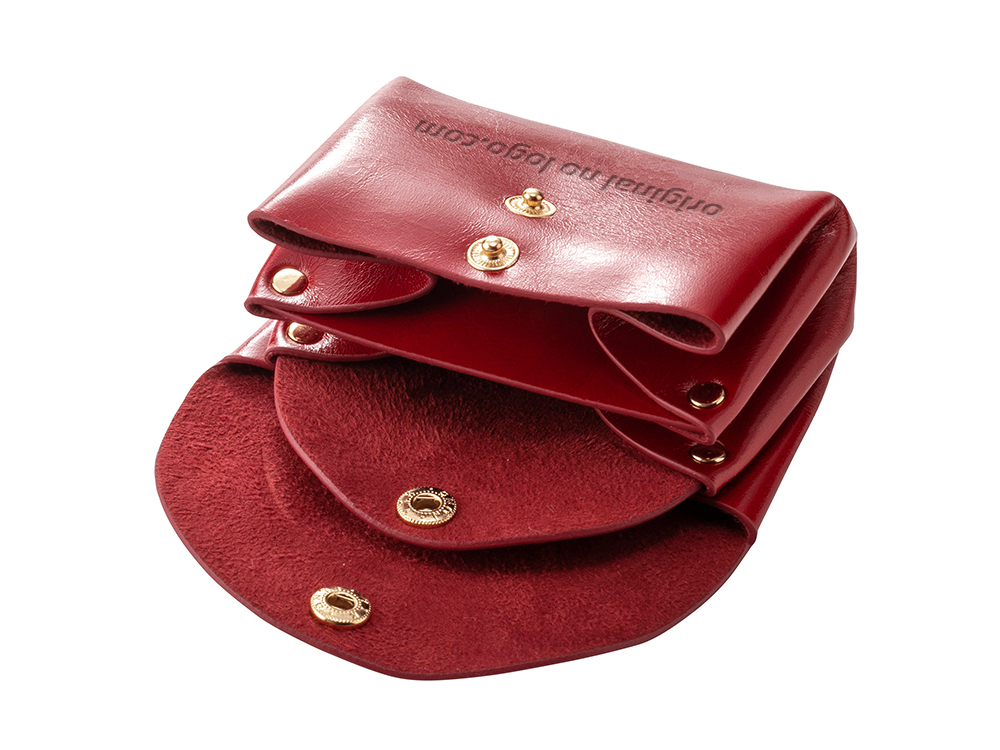 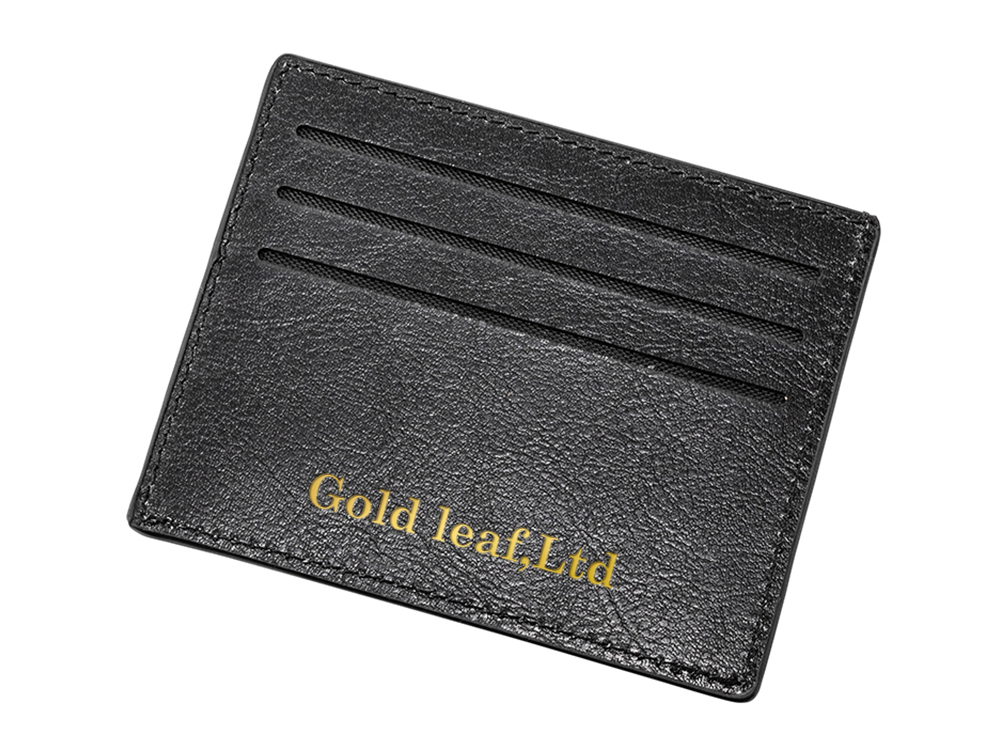 校了後約30日～